Wisdom From Above
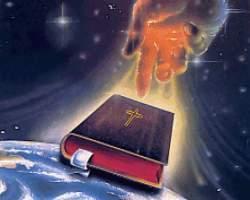 Text: 
James 3:13-18
[Speaker Notes: By Nathan L Morrison for Sunday May 21st, 2023
All Scripture given is from NASB unless otherwise stated

For further study, or if questions, please Call: 804-277-1983; or Visit: www.courthousechurchofchrist.com]
Intro
Wisdom From Above
We all need wisdom!
Who do we listen to?
Whose wisdom are we seeking? The world’s or God’s?
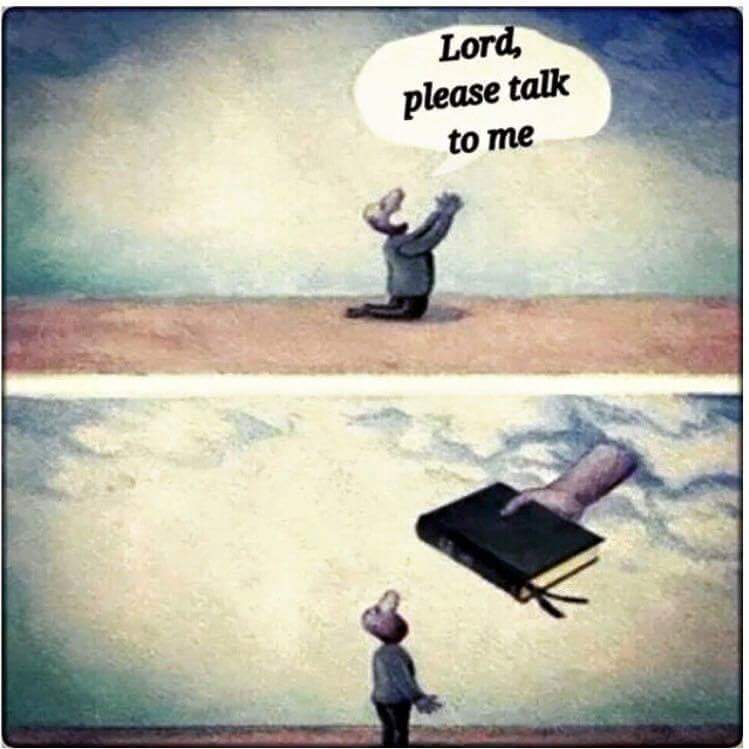 Intro
Wisdom From Above
James 3:13-18
13.  Who among you is wise and understanding? Let him show by his good behavior his deeds in the gentleness of wisdom. 
14.  But if you have bitter jealousy and selfish ambition in your heart, do not be arrogant and so lie against the truth. 
15.  This wisdom is not that which comes down from above, but is earthly, natural, demonic. 
16.  For where jealousy and selfish ambition exist, there is disorder and every evil thing. 
17.  But the wisdom from above is first pure, then peaceable, gentle, reasonable, full of mercy and good fruits, unwavering, without hypocrisy. 
18.  And the seed whose fruit is righteousness is sown in peace by those who make peace.
[Speaker Notes: James tells us there are two kinds of wisdom:
Worldly Wisdom (earthly, natural, demonic; jealousy, selfish ambition, disorder)
Wisdom from Above (pure, peaceable, gentle, reasonable, merciful, producing good fruits (righteousness and peace), unwavering, without hypocrisy (sincere)

James 3:13-18: Contrast between God’s wisdom and the world’s: 
God’s Wisdom: purity, peace, gentleness, mercy, good deeds, steadfastness (unwavering), and without hypocrisy.
World’s Wisdom: jealousies, selfish ambition, arrogance, disorder and every evil thing.
Man often uses wisdom to further self. Self-ambition and jealousy is what men often do with their wisdom. 

James 4:1-3: The consequences of jealousy or covetousness, to lust after something you don’t have. If unchecked, it leads to murder, strife, and thievery, in essence, misery and heartache to those involved. 
God’s foolishness is wiser than man’s wisdom.
I Corinthians 1:19-25: Jesus is the power of God and the wisdom of God. When we come to know Christ, we come to know wisdom.]
Intro
Wisdom From Above
Jesus is the “wisdom from above”
Luke 11:49 (Matthew 23:34): “For this reason also the wisdom of God said, 'I will send to them prophets and apostles, and some of them they will kill and some they will persecute,’”
I Corinthians 1:24: To those who are called, both Jews and Greeks, Christ the power of God and the wisdom of God.
I Corinthians 1:30: You are in Christ Jesus, who became for us wisdom from God—and righteousness and sanctification and redemption.
Colossians 2:3: In Him [Jesus, v.2] are hidden all the treasures of wisdom and knowledge.
Colossians 2:8: See to it that no one takes you captive through philosophy and empty deception, according to the tradition of men, according to the elementary principles of the world, rather than according to Christ!
[Speaker Notes: Jesus is “the wisdom of God”
Luke 11:49 (Matthew 23:34): “For this reason also the wisdom of God said, 'I will send to them prophets and apostles, and some of them they will kill and some they will persecute,’”
I Corinthians 1:24: To those who are called, both Jews and Greeks, Christ the power of God and the wisdom of God.
I Corinthians 1:30: You are in Christ Jesus, who became for us wisdom from God—and righteousness and sanctification and redemption.
Colossians 2:3: In Him [Jesus, v.2] are hidden all the treasures of wisdom and knowledge.
Colossians 2:8: Just a few verses later Paul warns the saints not to seek for wisdom by some other means than Jesus!
“See to it that no one takes you captive through philosophy and empty deception, according to the tradition of men, according to the elementary principles of the world, rather than according to Christ.”
Jesus sent the Holy Spirit to guide His disciples “in all truth” so the words of Jesus, “the wisdom of God,” “the wisdom from above” is the word of God!
John 16:13: “But when He, the Spirit of truth, comes, He will guide you into all the truth; for He will not speak on His own initiative, but whatever He hears, He will speak; and He will disclose to you what is to come.”]
Intro
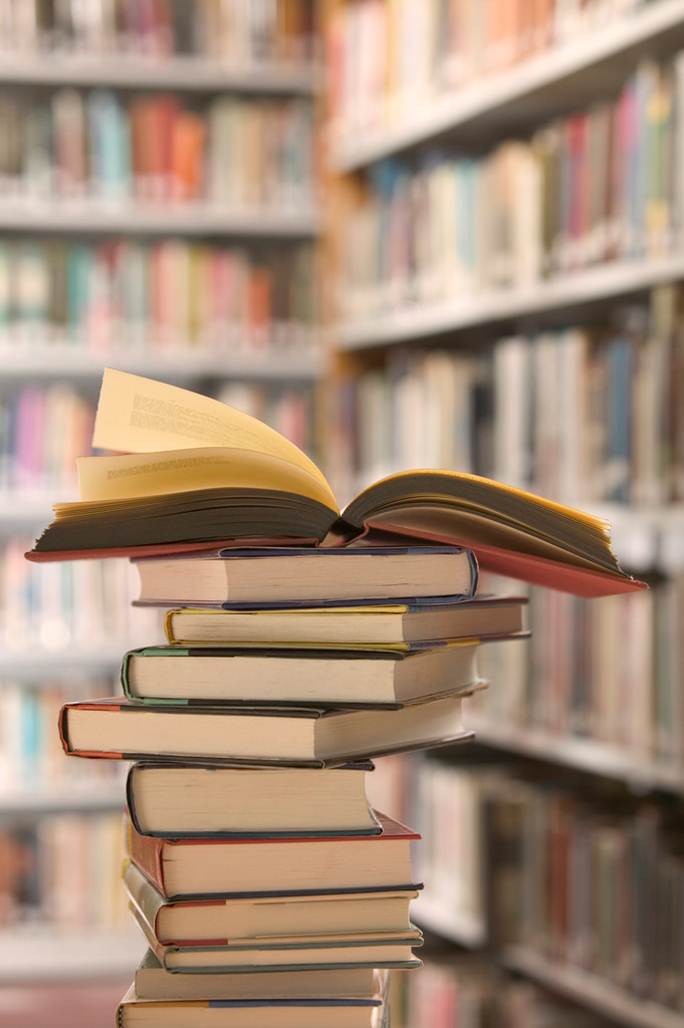 The wisdom of the world rejected Christ, while the wisdom of God sent Christ to die for them, which is foolishness to the world, but power unto salvation!
Wisdom From Above
Jesus, the Wisdom from Above vs. the Wisdom of the World
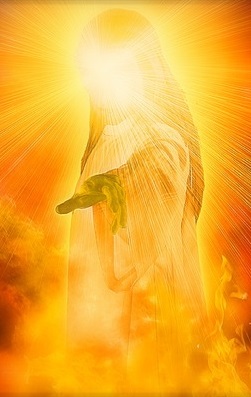 Jesus’ teachings challenged the social norms of His day and set the culture on its head!
The wisdom from above continues to challenge the cultural norms today!
God’s word is for our good!
Wisdom From Above
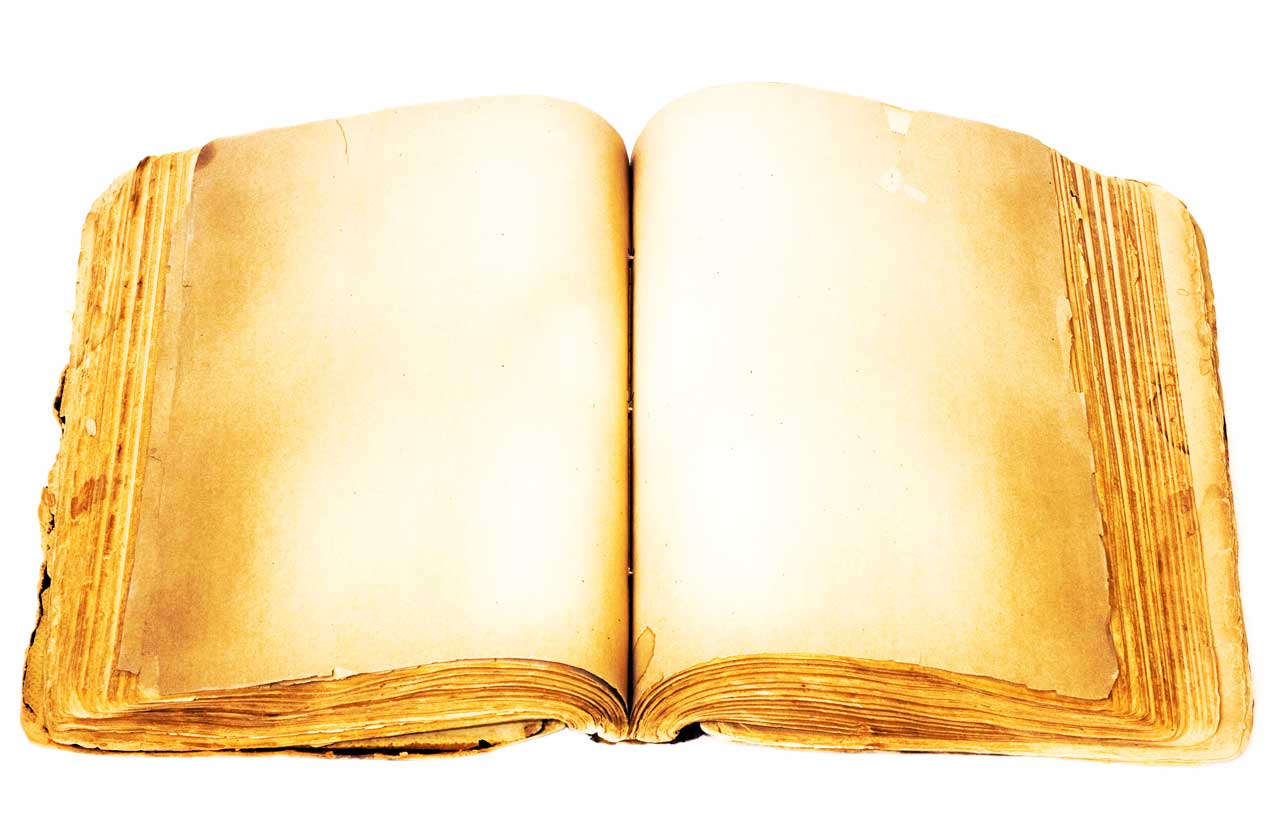 Jesus, the Wisdom from Above vs. the Wisdom of the World
Wisdom From Above
[Speaker Notes: Worldly Wisdom:
Sunday just another day. Part of the weekend. Party! 

Wisdom from Above:
Unwavering (steadfast): Sunday is our day to assemble as the church (Acts 20:7; I Corinthians 11:18; 16:2)
Sunday as a priority for a Christian is great. We show that in our hearts when we look for jobs that have Sundays off, or when we talk to HR or our boss upon being hired that we need Sunday off. 
We won’t always get it, and some bosses are not always accommodating. But when you ask you show where your priorities are and God knows your heart. 
But the wisdom from above is so much more than just assembling on Sundays.
It is a head-to-toe transformation that governs our daily lives in every decision and judgment that we make!
In word and deed!]
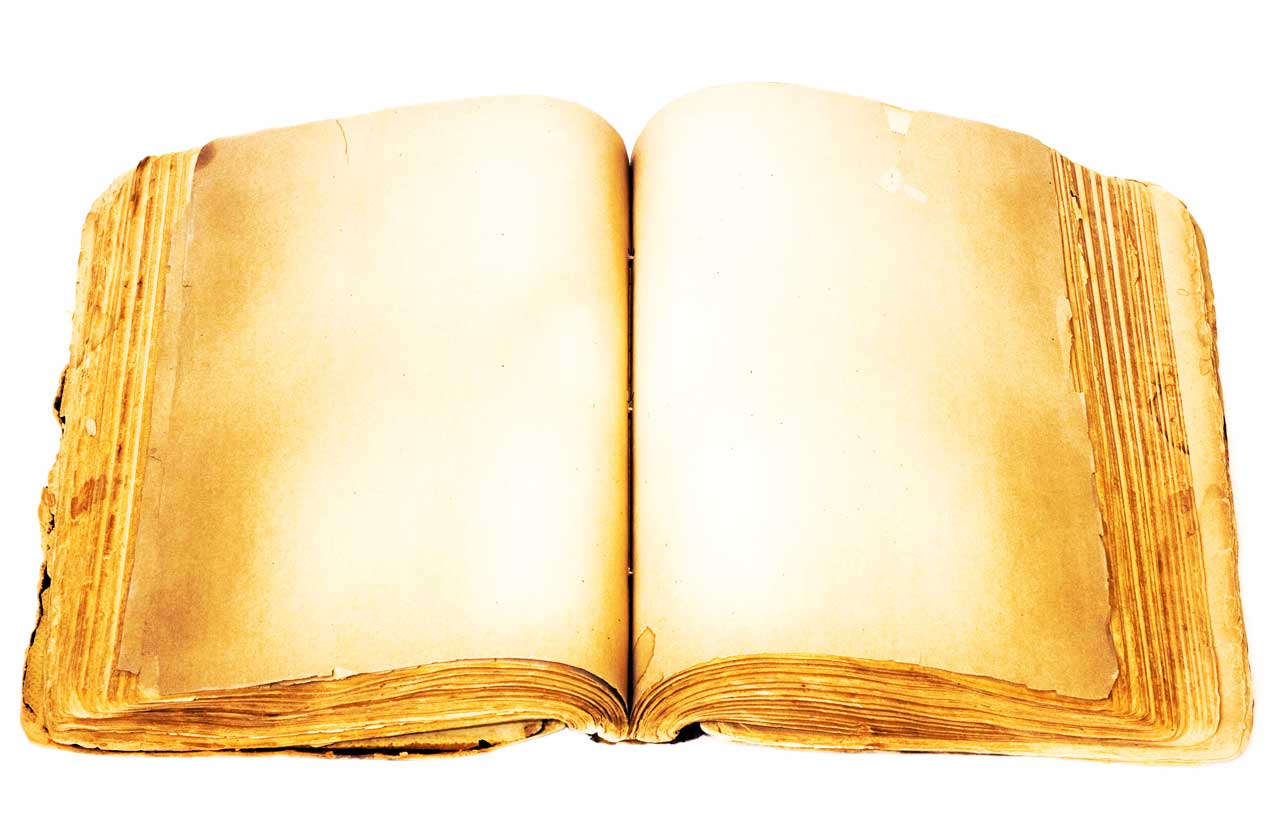 Jesus, the Wisdom from Above vs. the Wisdom of the World
Wisdom From Above
[Speaker Notes: Worldly Wisdom:
“Sex Sells”: It’s hot out so clothes come off!
Trendy fashions, casual wear, beach wear, advertisements

Wisdom from Above:
Purity: Saints dress modestly (I Timothy 2:9-10); and “abstain from fleshly lusts which wage war against the soul” (I Peter 2:11)]
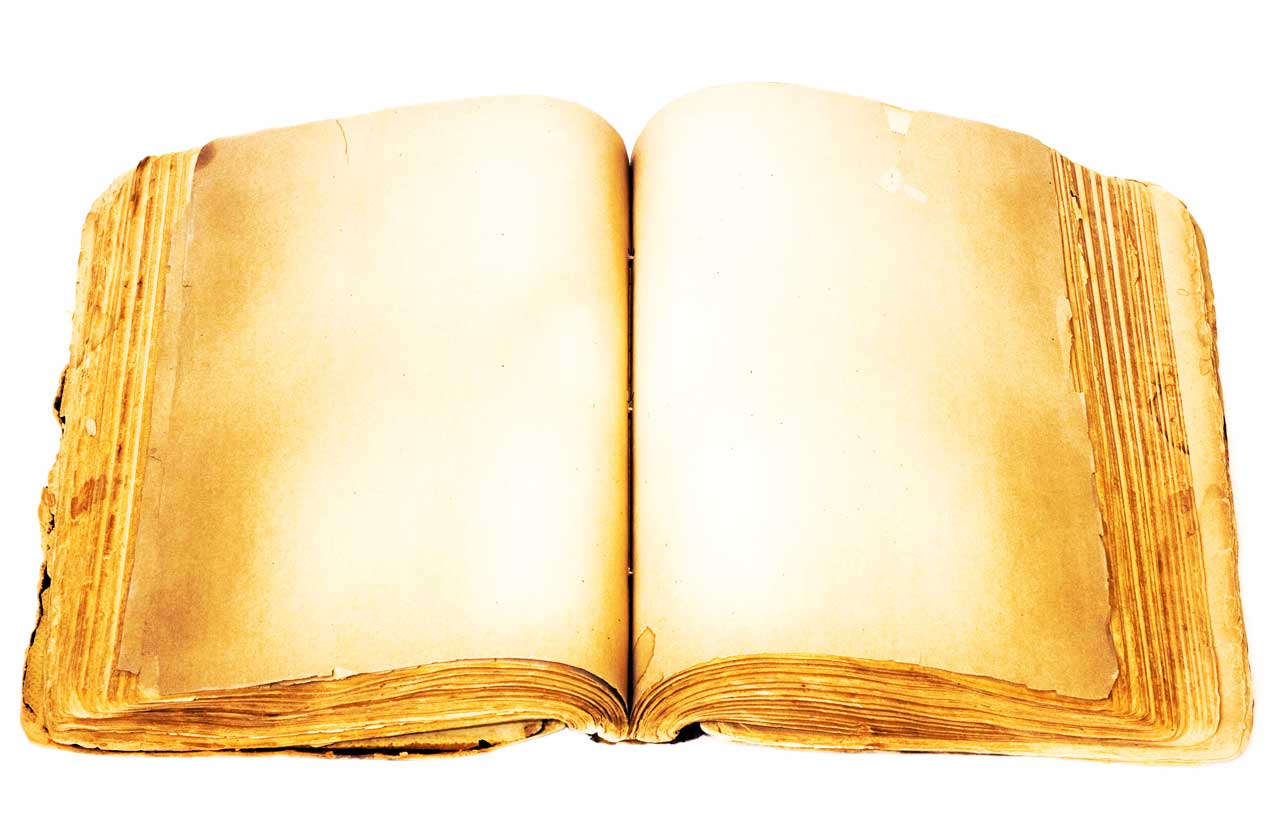 Jesus, the Wisdom from Above vs. the Wisdom of the World
Wisdom From Above
[Speaker Notes: Worldly Wisdom:
Cohabit before marriage; if loveless in your marriage, commit adultery
Sex is a natural instinct and you just explore and try it out until you find your soulmate

Wisdom from Above:
Purity: God’s word says, “fornicators and adulterers God will judge” (Hebrews 13:4)
Sex is a sacred act that is to be enjoyed by married couples, “Marriage is to be held in honor among all, and the marriage bed is to be undefiled” (Hebrews 13:4)]
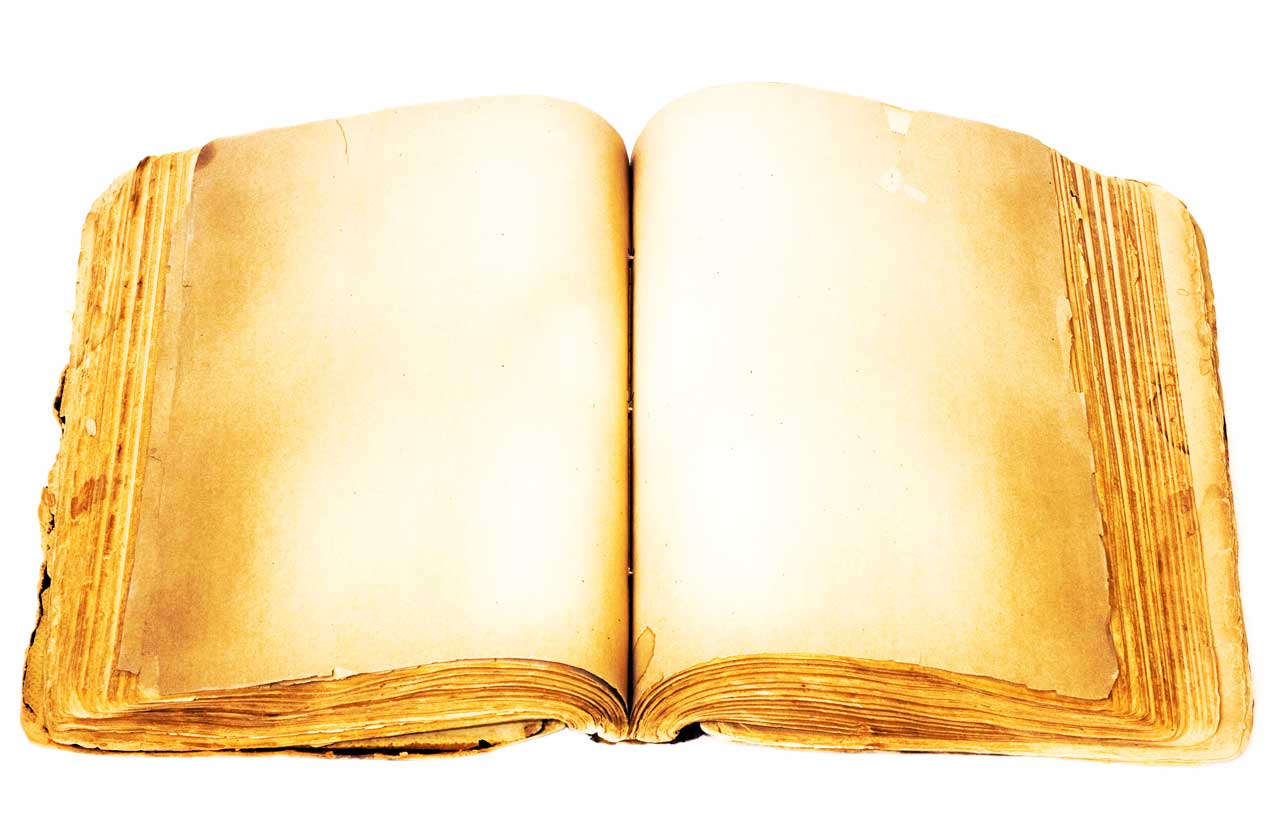 Jesus, the Wisdom from Above vs. the Wisdom of the World
Wisdom From Above
[Speaker Notes: Worldly Wisdom:
Divorce for any reason; find your true soulmate

Wisdom from Above:
Purity: Jesus said from the beginning God intended one man and one woman to marry for life! (Mark 10:6-9)
Mar 10:6  "But from the beginning of creation, God MADE THEM MALE AND FEMALE. 
Mar 10:7  "FOR THIS REASON A MAN SHALL LEAVE HIS FATHER AND MOTHER, 
Mar 10:8  AND THE TWO SHALL BECOME ONE FLESH; so they are no longer two, but one flesh. 
Mar 10:9  "What therefore God has joined together, let no man separate." 
Mat 19:9  "And I say to you, whoever divorces his wife, except for immorality, and marries another woman commits adultery.“ 
Jesus’ only exception for a divorce & remarriage is adultery!
Adultery breaks the covenant between a husband and a wife.]
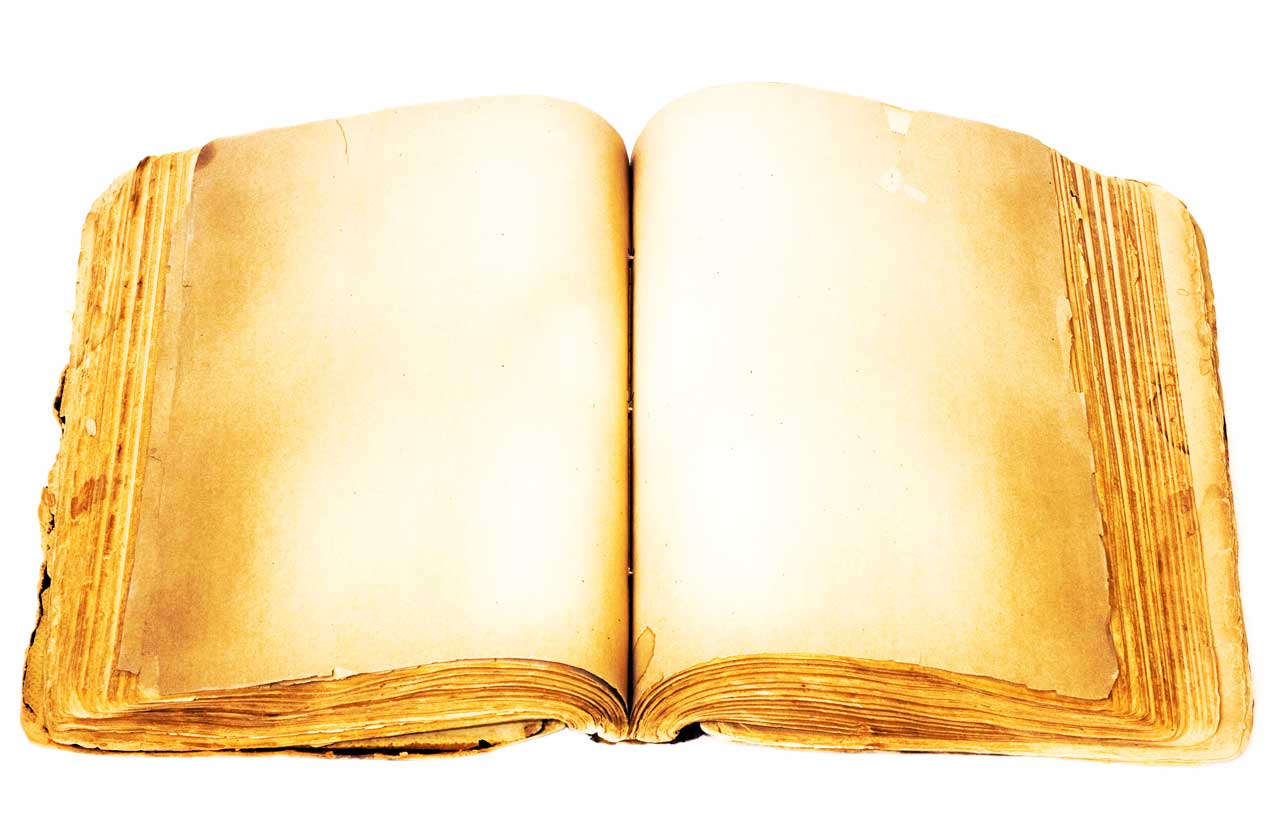 Jesus, the Wisdom from Above vs. the Wisdom of the World
Wisdom From Above
[Speaker Notes: Worldly Wisdom:
The culture then, and especially today, devalued children and thought them unworthy of adult attention
Culture today: Children are expendable and allowed to be murdered before they are born.

Wisdom from Above:
Gentle: Jesus rebuked His disciples for thinking that way and invited the children to come to Him.
Mar 10:13  And they were bringing children to Him so that He might touch them; but the disciples rebuked them. 
Mar 10:14  But when Jesus saw this, He was indignant and said to them, "Permit the children to come to Me; do not hinder them; for the kingdom of God belongs to such as these. 
Mar 10:15  "Truly I say to you, whoever does not receive the kingdom of God like a child will not enter it at all." 
Mar 10:16  And He took them in His arms and began blessing them, laying His hands on them.]
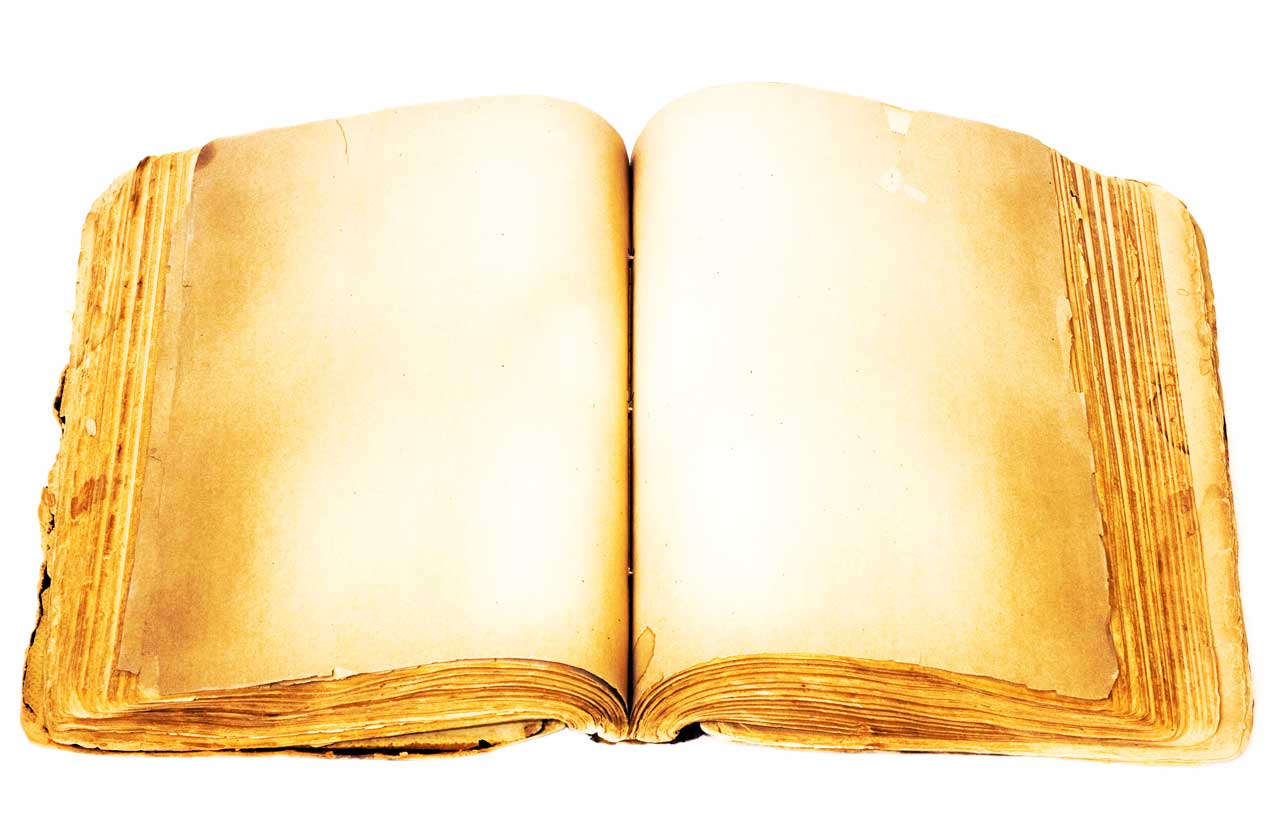 Jesus, the Wisdom from Above vs. the Wisdom of the World
Wisdom From Above
[Speaker Notes: Worldly Wisdom:
The culture then devalued women. The pervading thought was that they were property.

Wisdom from Above:
Gentle: Jesus gave Mary Magdalene, a woman, the job of first herald of the good news (gospel) of His resurrection! (John 20:11-18). She was sent to tell His apostles!
Husbands are told to love their wives as themselves, and as Christ loved the church and be willing to die for their wives! (Ephesians 5:22-33)]
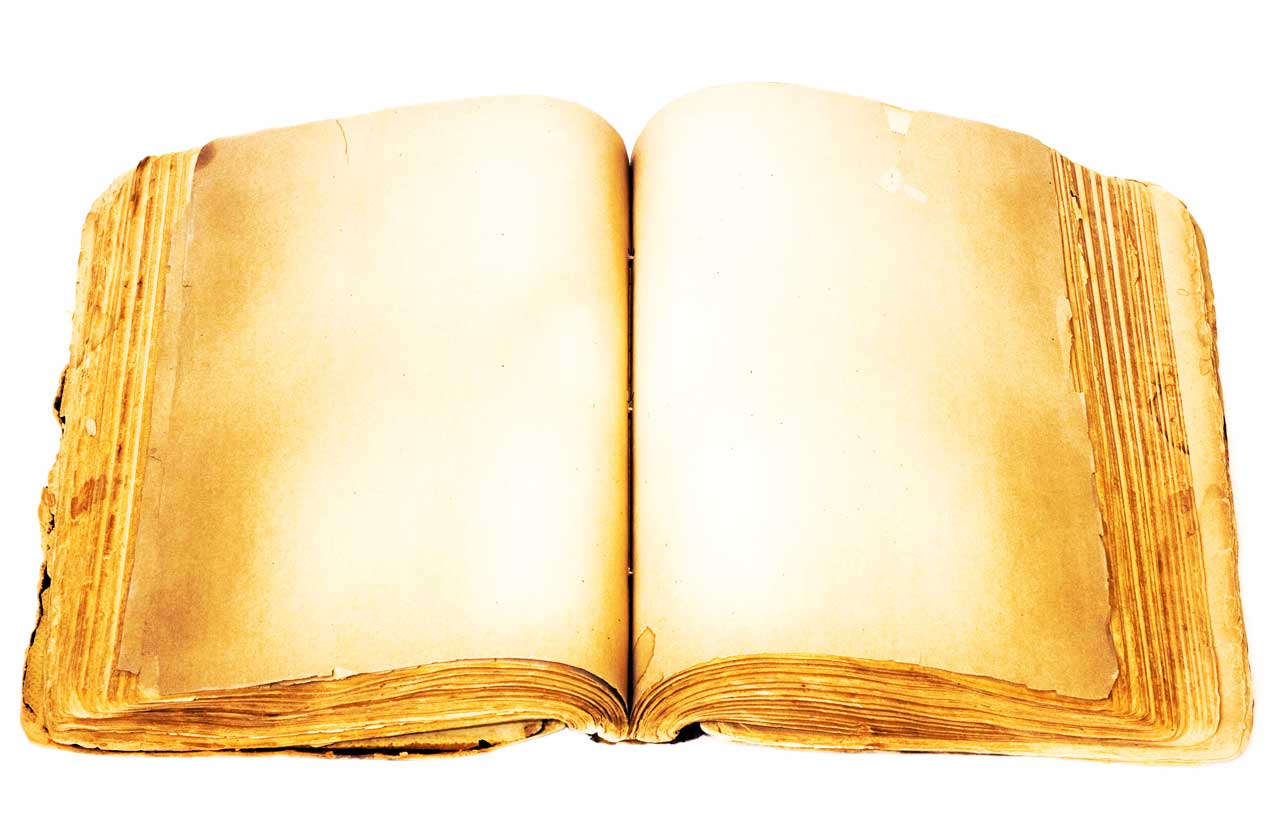 Jesus, the Wisdom from Above vs. the Wisdom of the World
Wisdom From Above
[Speaker Notes: Worldly Wisdom:
Frowns on wives being submissive. 
Our culture more and more teaches women to not be submissive to their husbands.

Wisdom from Above:
Gentle: Wives are taught their role is as the church, to be submissive to their husbands, as the church is submissive to Jesus! (Ephesians 5:22-33)
Wives married to unbelievers or erring saints can influence their husbands for good and to obey the gospel by their submissive and chaste behavior.
1Pet 3:1  In the same way, you wives, be submissive to your own husbands so that even if any of them are disobedient to the word, they may be won without a word by the behavior of their wives, 
1Pet 3:2  as they observe your chaste and respectful behavior.]
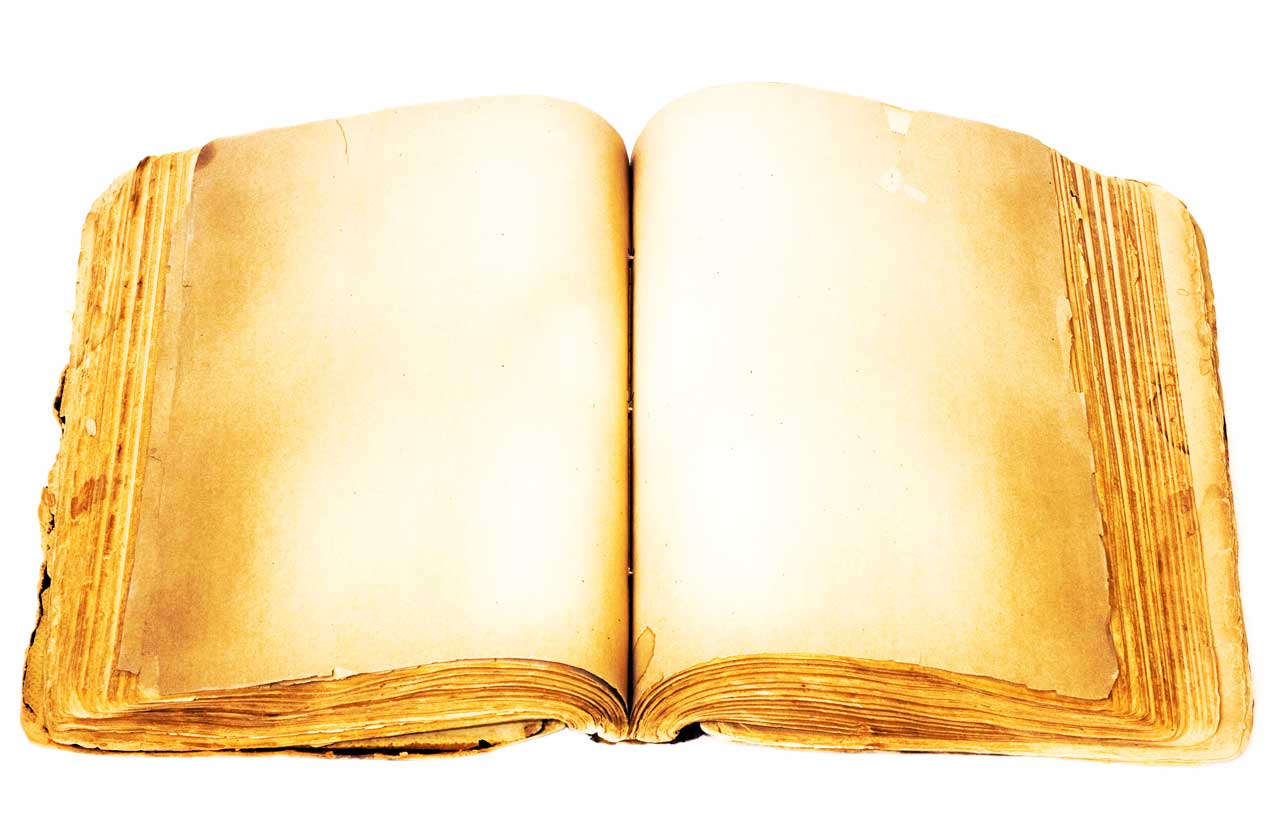 Jesus, the Wisdom from Above vs. the Wisdom of the World
Wisdom From Above
[Speaker Notes: Worldly Wisdom:
Values power and authority over others.
Rome’s Motto: “Might Makes Right”

Wisdom from Above:
Peaceable: “It is not this way among you,” Jesus said to His disciples.  He valued humble service as the sign of real greatness (Mark 10:42-45).
Mar 10:43  "But it is not this way among you, but whoever wishes to become great among you shall be your servant; 
Mar 10:44  and whoever wishes to be first among you shall be slave of all. 
Mar 10:45  "For even the Son of Man did not come to be served, but to serve, and to give His life a ransom for many." 
Saints are not to take their own vengeance but leave room for the wrath of God, for it is written, “VENGEANCE IS MINE, I WILL REPAY," says the Lord. (Romans 12:19)]
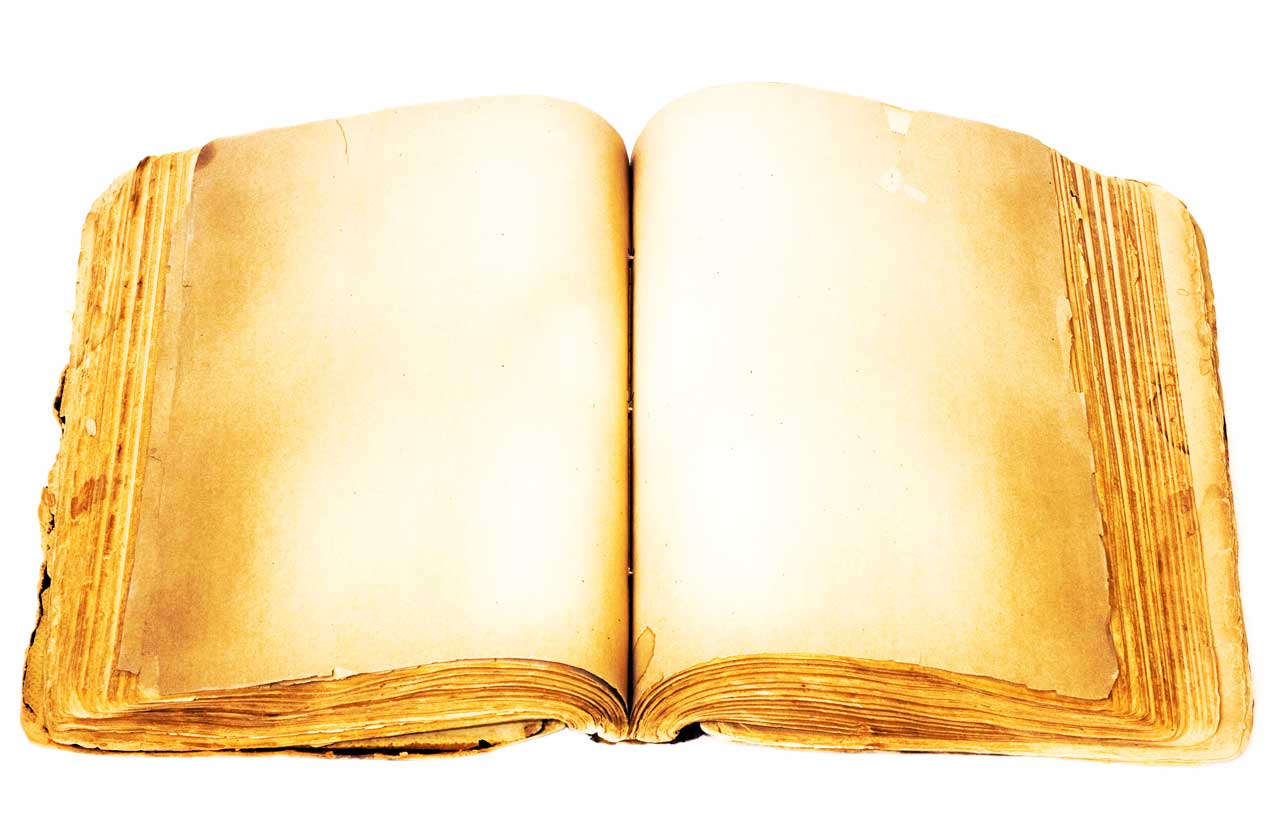 Jesus, the Wisdom from Above vs. the Wisdom of the World
Wisdom From Above
[Speaker Notes: Worldly Wisdom:
Hate your enemy.
Matthew 5:43: Jesus, speaking on the 1st c. culture, said, "You have heard that it was said, 'YOU SHALL LOVE YOUR NEIGHBOR and hate your enemy.' 

Wisdom from Above:
Peaceable: Jesus said, “But I say to you, love your enemies and pray for those who persecute you” (Matthew 5:44).
Jesus called on His followers to do the hard thing: not to just not hate, but to love one’s enemy, to pray for them and do good to them!

Luk 6:27  "But I say to you who hear, love your enemies, do good to those who hate you, 
Luk 6:28  bless those who curse you, pray for those who mistreat you. 
Luk 6:29  "Whoever hits you on the cheek, offer him the other also; and whoever takes away your coat, do not withhold your shirt from him either. 
Luk 6:30  "Give to everyone who asks of you, and whoever takes away what is yours, do not demand it back. 
Luk 6:31  "Treat others the same way you want them to treat you. 
Luk 6:32  "If you love those who love you, what credit is that to you? For even sinners love those who love them. 
Luk 6:33  "If you do good to those who do good to you, what credit is that to you? For even sinners do the same. 
Luk 6:34  "If you lend to those from whom you expect to receive, what credit is that to you? Even sinners lend to sinners in order to receive back the same amount. 
Luk 6:35  "But love your enemies, and do good, and lend, expecting nothing in return; and your reward will be great, and you will be sons of the Most High; for He Himself is kind to ungrateful and evil men. 

Remember Romans 12:17-21:
Rom 12:17  Never pay back evil for evil to anyone. Respect what is right in the sight of all men. 
Rom 12:18  If possible, so far as it depends on you, be at peace with all men. 
Rom 12:19  Never take your own revenge, beloved, but leave room for the wrath of God, for it is written, "VENGEANCE IS MINE, I WILL REPAY," says the Lord. 
Rom 12:20  "BUT IF YOUR ENEMY IS HUNGRY, FEED HIM, AND IF HE IS THIRSTY, GIVE HIM A DRINK; FOR IN SO DOING YOU WILL HEAP BURNING COALS ON HIS HEAD." 
Rom 12:21  Do not be overcome by evil, but overcome evil with good.]
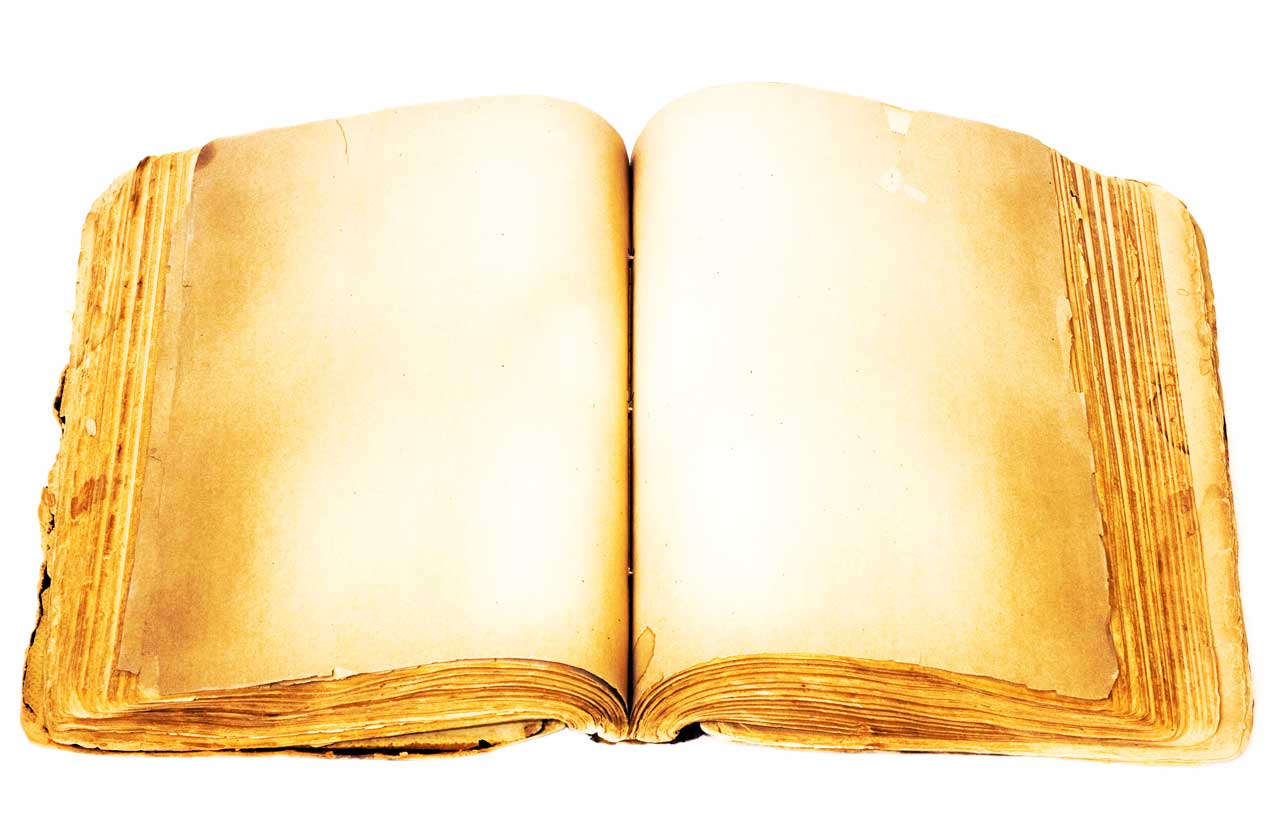 Jesus, the Wisdom from Above vs. the Wisdom of the World
Wisdom From Above
[Speaker Notes: Worldly Wisdom:
Mercy is for the weak

Wisdom from Above:
Merciful: Jesus said, “Be merciful, just as your Father is merciful.” (Luke 6:36).
It is easy to hate and to be unforgiving, unmerciful.
To grant mercy (forgiveness and pardon) is hard. 
You want to see someone who hurt you get justice, get what they deserve. 
Jesus said “No.” Be like your Father in Heaven.
We are to forgive from the heart or we won’t be granted forgiveness! (Matthew 18:21-35; Colossians 3:12-14)]
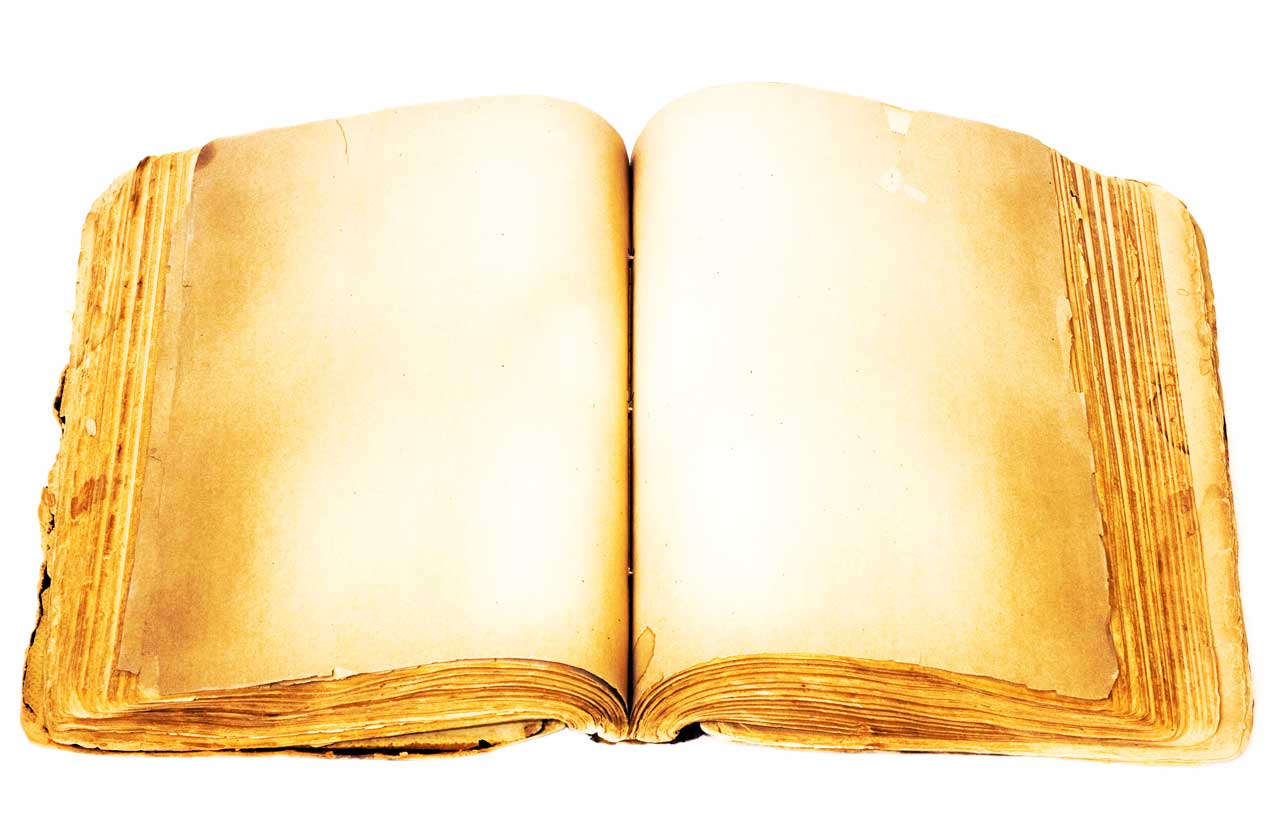 Jesus, the Wisdom from Above vs. the Wisdom of the World
Wisdom From Above
[Speaker Notes: Worldly Wisdom:
“Treat Yourself”
The epitome of selfishness and greed.
The Life Insurance Company that I worked for had this saying as a giant plaque in our conference room.

Wisdom from Above:
Good fruits: Jesus said, “If anyone wishes to come after Me, he must deny himself, and take up his cross daily and follow Me..” (Luke 9:23).
Self-control is the solution to jealousy, covetousness, selfish-ambition and quarreling.
Self-control is a fruit of the Spirit and therefore a good fruit of the wisdom from above! (Galatians 5:22-23)
Self-control is needed to enter the eternal home of Heaven (II Peter 1:5-11)]
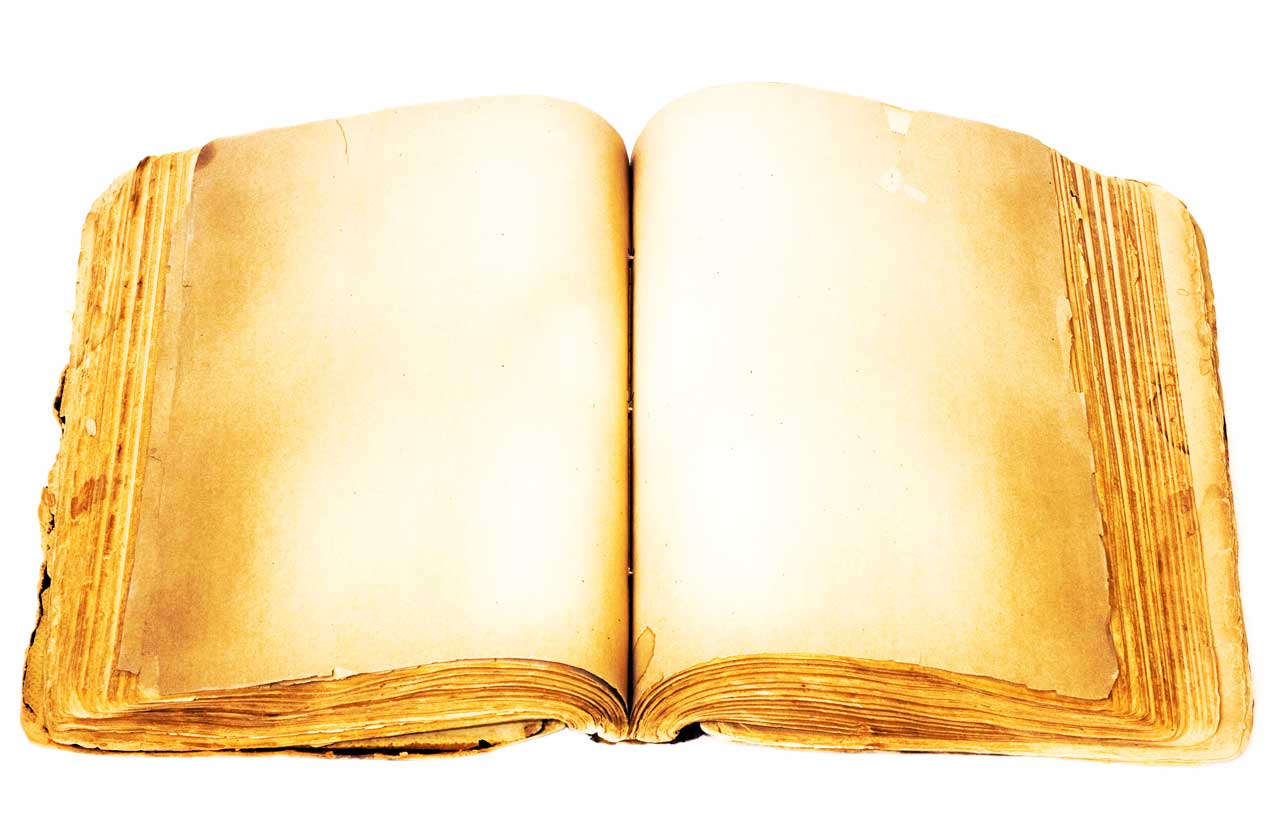 Jesus, the Wisdom from Above vs. the Wisdom of the World
Wisdom From Above
[Speaker Notes: Worldly Wisdom:
A party’s no fun if there is NO alcohol!
Advertisements target young people, especially, to show them all the cool people are drinking, to show them that real fun is had if they are drinking!
The ads don’t show the aftermath of what turning into a drunk can do to you physically, mentally, job-wise and family-wise.
Drunkenness is a deed of the flesh and is to be avoided for it can keep you out of Heaven (Galatians 5:19-21)

Wisdom from Above:
Good fruits: “Be sober” (I Thessalonians 5:7-11) Self-control is a Fruit of the Spirit (Galatians 5:22-23)
1Th 5:7  For those who sleep do their sleeping at night, and those who get drunk get drunk at night. 
1Th 5:8  But since we are of the day, let us be sober, having put on the breastplate of faith and love, and as a helmet, the hope of salvation.

1Pet 1:13  Therefore, prepare your minds for action, keep sober in spirit, fix your hope completely on the grace to be brought to you at the revelation of Jesus Christ.

Peter said as Christians, you shouldn’t be engaged in drunkenness, bar-hopping (carousing), or social drinking parties! (I Peter 4:1-5, especially v.3)
1Pet 4:3  For the time already past is sufficient for you to have carried out the desire of the Gentiles, having pursued a course of sensuality, lusts, drunkenness, carousing, drinking parties and abominable idolatries.]
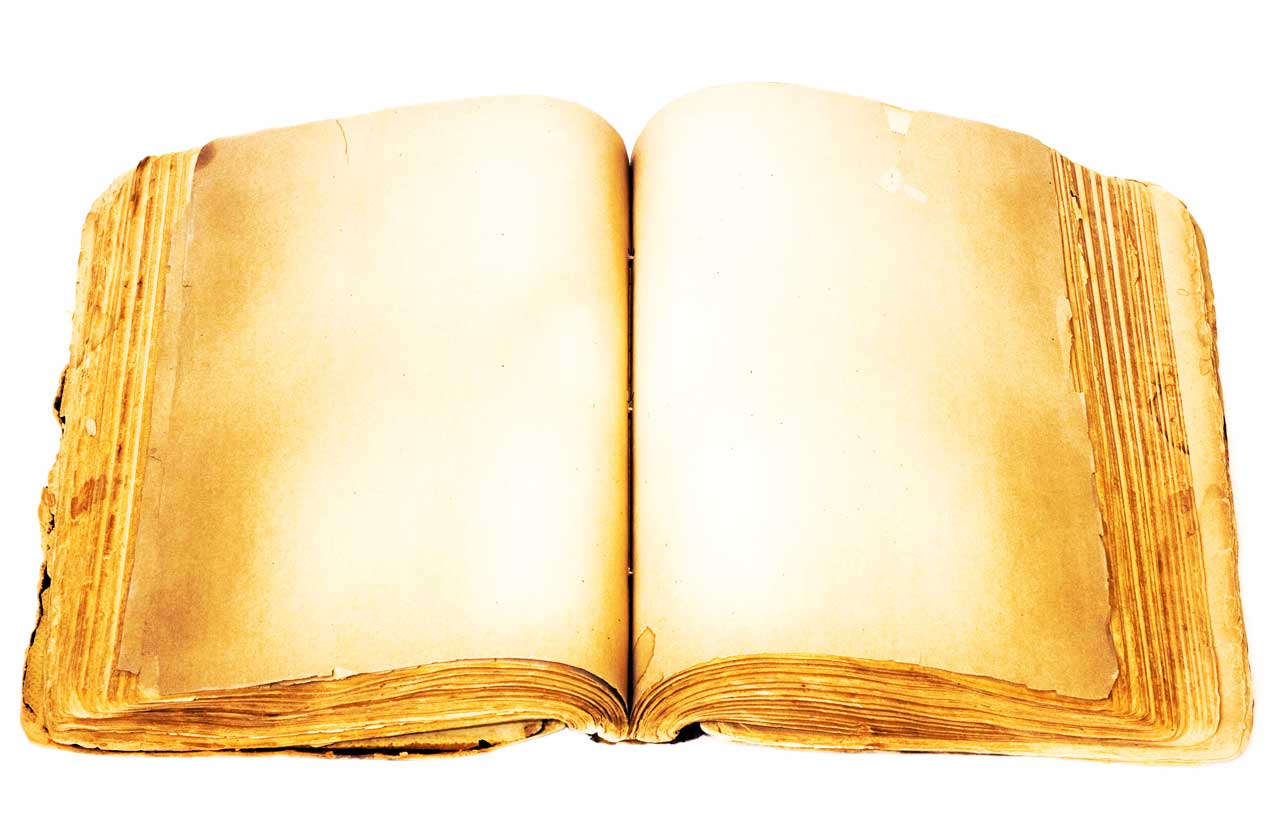 Jesus, the Wisdom from Above vs. the Wisdom of the World
Wisdom From Above
[Speaker Notes: Worldly Wisdom:
The culture both then and now places emphasis on working to make money
People live for “the almighty dollar”
Some people, not content with their wages, resort to thievery, cons, and illegal activity to get ahead and live the dream.

Wisdom from Above:
Good fruits: “Make sure that your character is free from the love of money, being content with what you have; for He Himself has said, "I WILL NEVER DESERT YOU, NOR WILL I EVER FORSAKE YOU“ (Hebrews 13:5)
Col 3:5  Therefore consider the members of your earthly body as dead to immorality, impurity, passion, evil desire, and greed, which amounts to idolatry. 

Remember who our real employer is: Jesus!
Col 3:23  Whatever you do, do your work heartily, as for the Lord rather than for men, 
Col 3:24  knowing that from the Lord you will receive the reward of the inheritance. It is the Lord Christ whom you serve. 
Making a living is great and our wages are our reward from God. But make sure your priorities are straight. 
Jesus said, “"No one can serve two masters; for either he will hate the one and love the other, or he will be devoted to one and despise the other. You cannot serve God and wealth” (Matthew 6:24).]
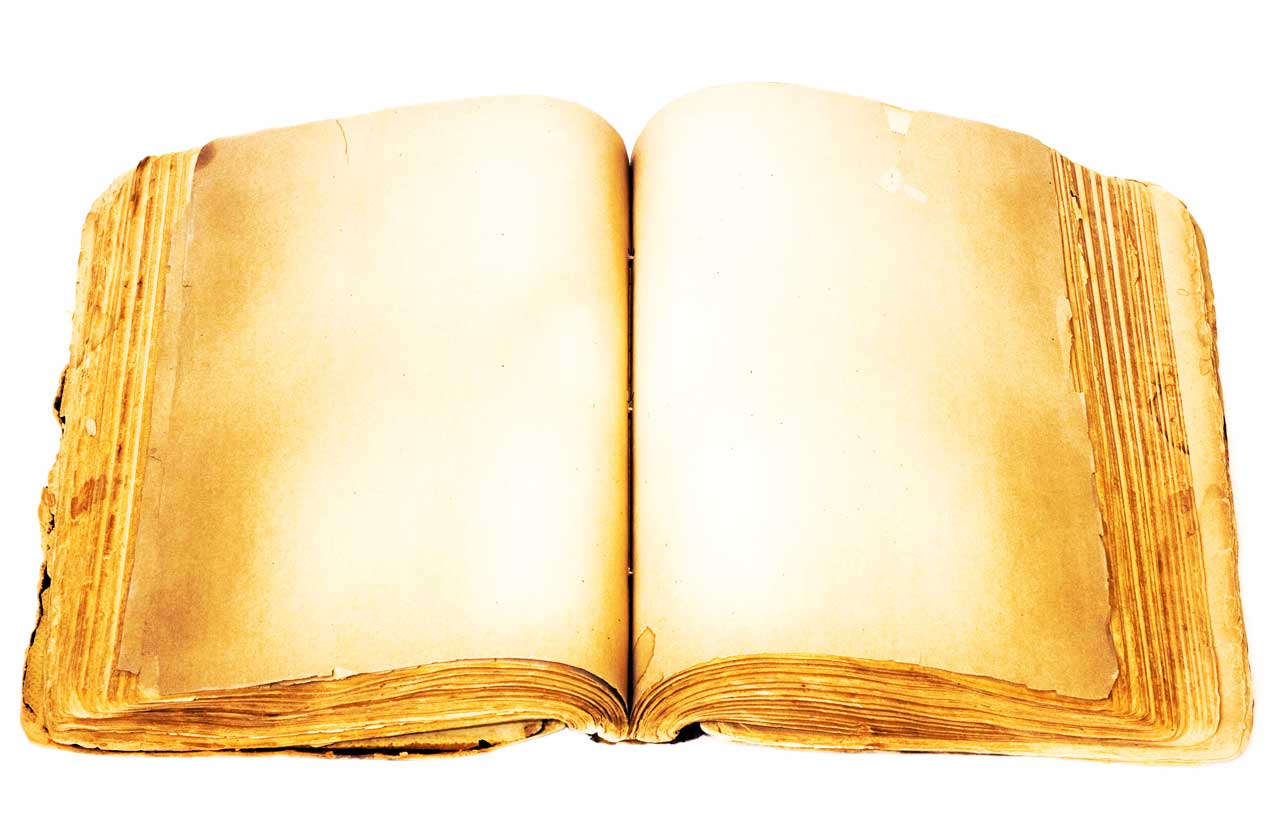 Jesus, the Wisdom from Above vs. the Wisdom of the World
Wisdom From Above
[Speaker Notes: Worldly Wisdom:
The world refers to curse words and profanity as “adult language” and it is perfectly acceptable.
I worked in two corporate offices as well as a Fast Food chain and profanity of any kind was prohibited anywhere within earshot of a customer. 
Yet, it was heard profusely in break rooms and elsewhere!
Movies and all forms of entertainment push boundaries for what is acceptable and what children can hear!

Wisdom from Above:
Good fruits: “There must be no filthiness and silly talk, or coarse jesting” (Ephesians 5:3-4)
Eph 5:3  But immorality or any impurity or greed must not even be named among you, as is proper among saints; 
Eph 5:4  and there must be no filthiness and silly talk, or coarse jesting, which are not fitting, but rather giving of thanks. 

Jesus said…
Mat 12:36  "But I tell you that every careless word that people speak, they shall give an accounting for it in the day of judgment. 
Mat 12:37  "For by your words you will be justified, and by your words you will be condemned." 

Curse words can be considered “abusive speech” and have no place in a saint’s vocabulary!
Col 3:8  But now you also, put them all aside: anger, wrath, malice, slander, and abusive speech from your mouth.]
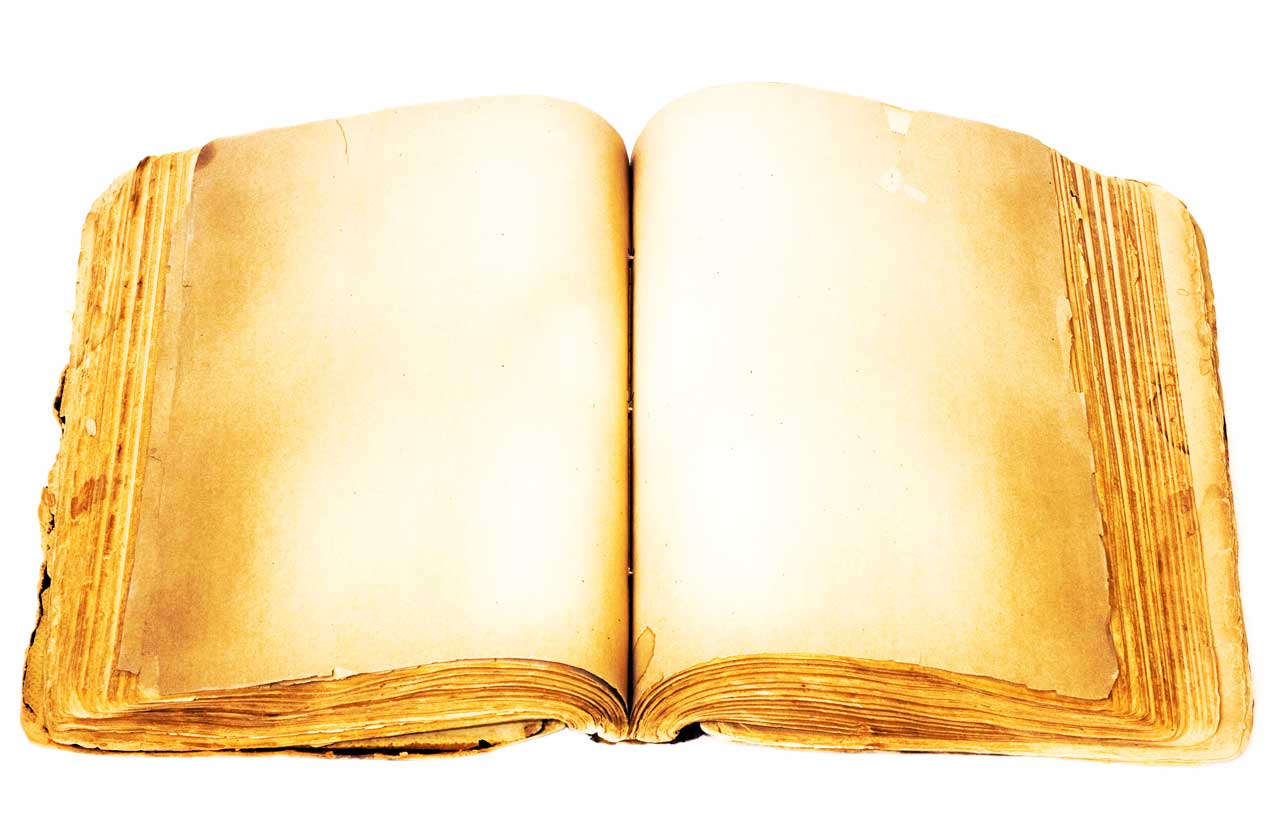 Jesus, the Wisdom from Above vs. the Wisdom of the World
Wisdom From Above
[Speaker Notes: Worldly Wisdom:
Some teach “situational ethics,” where, depending on the situation, it is OK to commit sin and crime.
Some say about lying, “white lies are OK.” But no one really wants to be lied to!

Wisdom from Above:
Without hypocrisy (sincere): “Do not lie to one another, since you laid aside the old self with its evil practices” (Colossians 3:9)
Jesus said, "But let your statement be, 'Yes, yes' or 'No, no'; anything beyond these is of evil” (Matthew 5:37)
About those who will not enter into Heaven, John wrote…
Rev 21:8  "But for the cowardly and unbelieving and abominable and murderers and immoral persons and sorcerers and idolaters and all liars, their part will be in the lake that burns with fire and brimstone, which is the second death." 

In describing Heaven, John wrote…
Rev 21:23  And the city has no need of the sun or of the moon to shine on it, for the glory of God has illumined it, and its lamp is the Lamb. 
Rev 21:24  The nations will walk by its light, and the kings of the earth will bring their glory into it. 
Rev 21:25  In the daytime (for there will be no night there) its gates will never be closed; 
Rev 21:26  and they will bring the glory and the honor of the nations into it; 
Rev 21:27  and nothing unclean, and no one who practices abomination and lying, shall ever come into it, but only those whose names are written in the Lamb's book of life.]
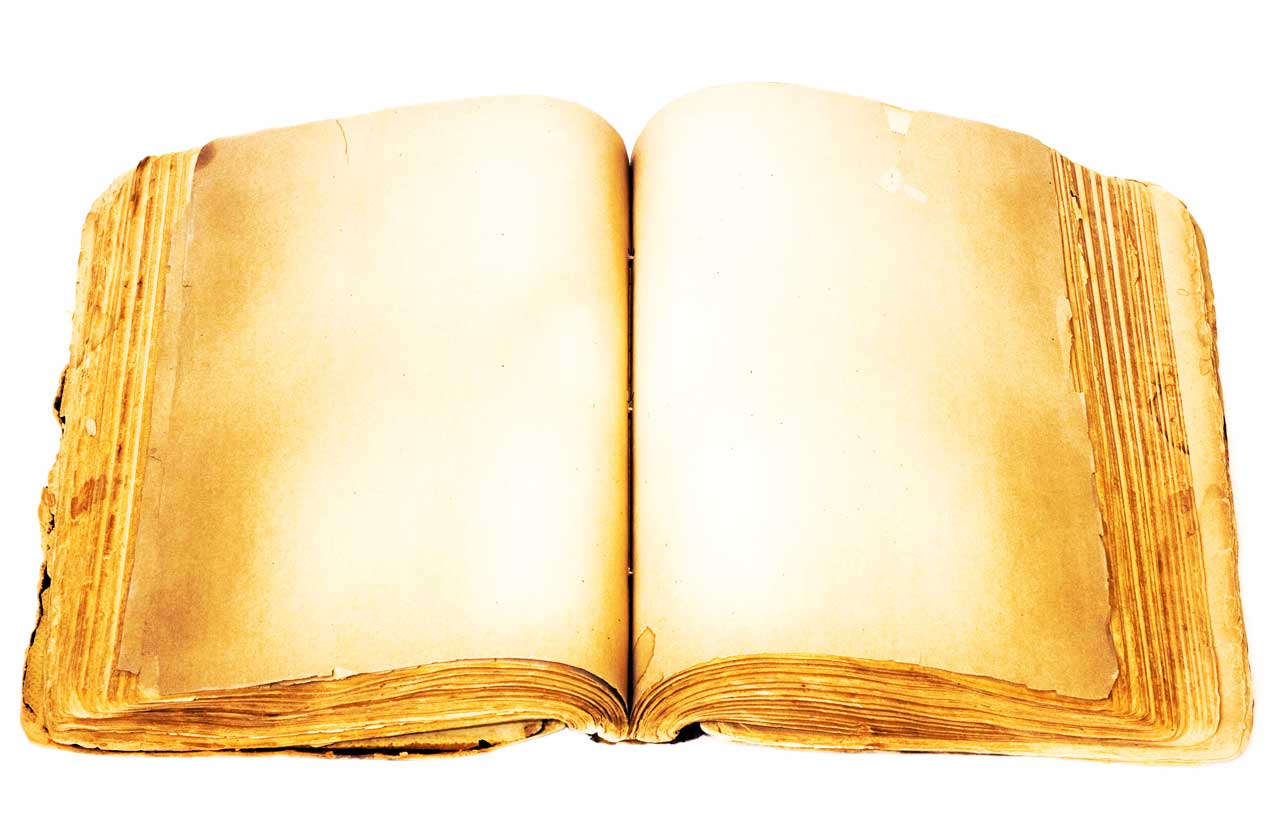 Jesus, the Wisdom from Above vs. the Wisdom of the World
Wisdom From Above
[Speaker Notes: Worldly Wisdom:
“There is NO God”
Worldly people live however they see fit, driven by whatever lust they have, without fear of God (Titus 3:3; I Peter 1:14; II Peter 3:3-4)
Psa_10:4  The wicked, in the haughtiness of his countenance, does not seek Him. All his thoughts are, "There is no God."
Psa_14:1  For the choir director. A Psalm of David. The fool has said in his heart, "There is no God." They are corrupt, they have committed abominable deeds; There is no one who does good.

Wisdom from Above:
Reasonable (ready to obey): Jesus said, “He who has believed and has been baptized shall be saved; but he who has disbelieved shall be condemned” (Mark 16:16)
John the Baptist said, “He who believes in the Son has eternal life; but he who does not obey the Son will not see life, but the wrath of God abides on him” (John 3:36)

The Hebrews writer wrote, “And having been made perfect, He became to all those who obey Him the source of eternal salvation” (Hebrews 5:9)
Paul wrote, “For as through the one man's disobedience the many were made sinners, even so through the obedience of the One the many will be made righteous” (Romans 5:19)

James wrote…
Jas 1:21  Therefore, putting aside all filthiness and all that remains of wickedness, in humility receive the word implanted, which is able to save your souls. 
Jas 1:22  But prove yourselves doers of the word, and not merely hearers who delude themselves. 

There is a God, He is alive, and creation alone leaves mankind without excuse!
Rom 1:20  For since the creation of the world His invisible attributes, His eternal power and divine nature, have been clearly seen, being understood through what has been made, so that they are without excuse. 
Rom 1:21  For even though they knew God, they did not honor Him as God or give thanks, but they became futile in their speculations, and their foolish heart was darkened. 
Rom 1:22  Professing to be wise, they became fools, (Psalm 14:1) 
Rom 1:23  and exchanged the glory of the incorruptible God for an image in the form of corruptible man and of birds and four-footed animals and crawling creatures. 
Rom 1:24  Therefore God gave them over in the lusts of their hearts to impurity, so that their bodies would be dishonored among them. 
Rom 1:25  For they exchanged the truth of God for a lie, and worshiped and served the creature rather than the Creator, who is blessed forever. Amen. 

The Thessalonians turned from idols to serve the Living God…
1Th 1:9  For they themselves report about us what kind of a reception we had with you, and how you turned to God from idols to serve a living and true God, 
1Th 1:10  and to wait for His Son from heaven, whom He raised from the dead, that is Jesus, who rescues us from the wrath to come.]
Conclusion
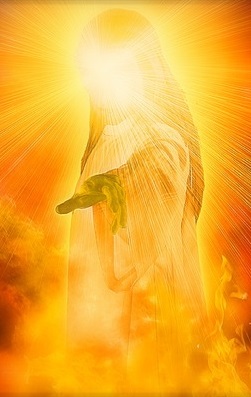 The wisdom from above calls upon saints to make a total transformation!
The wisdom from above ought to rule in our hearts so that it is seen in our speech & conduct! (Colossians 3:17; I Timothy 4:12)
Wisdom From Above
[Speaker Notes: Jesus calls for a total transformation of our lives!

Paul said, “Whatever you do in word or deed, do all in the name of the Lord Jesus, giving thanks through Him to God the Father” (Colossians 3:17)

Timothy was told, “Let no one look down on your youthfulness, but rather in speech, conduct, love, faith and purity, show yourself an example of those who believe” (I Timothy 4:12)]
Conclusion
James 1:5-8
5.  But if any of you lacks wisdom, let him ask of God, who gives to all generously and without reproach, and it will be given to him. 
6.  But he must ask in faith without any doubting, for the one who doubts is like the surf of the sea, driven and tossed by the wind. 
7.  For that man ought not to expect that he will receive anything from the Lord, 
8.  being a double-minded man, unstable in all his ways.
Wisdom From Above
[Speaker Notes: Let us seek out and ask for the wisdom from above! (James 1:5-8)
Let us ask God for wisdom in faith and with confidence!]
Conclusion
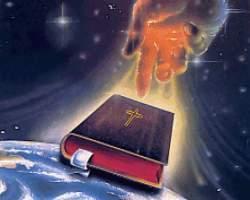 Let the words of Jesus, the wisdom from above, fill your life in all aspects!
Wisdom From Above
“What Must I Do To Be Saved?”
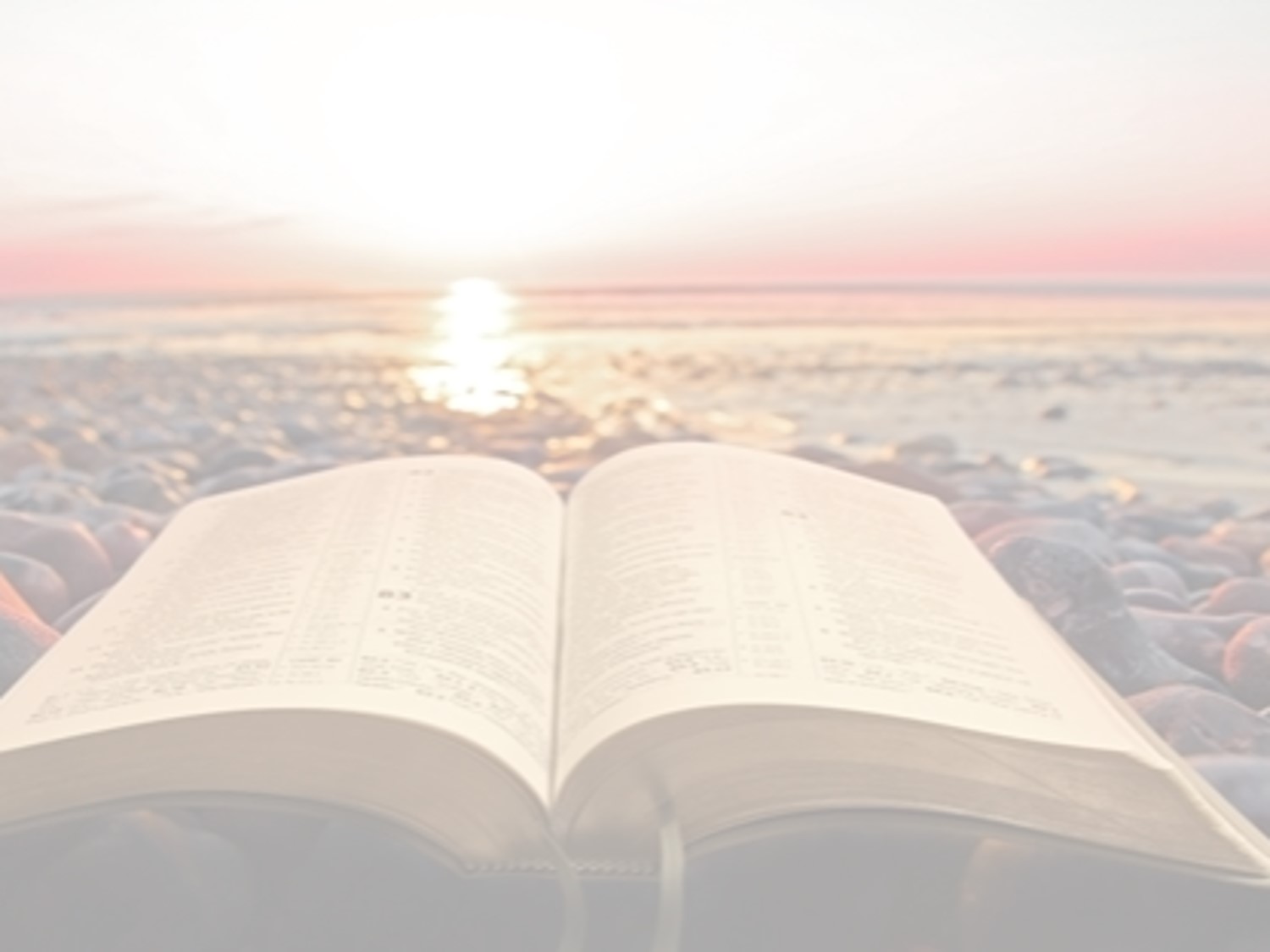 Hear The Gospel (Jn. 5:24; Rom. 10:17)
Believe In Christ (Jn. 3:16-18; Jn. 8:24)
Repent Of Sins (Lk. 13:3-5; Acts 2:38)
Confess Christ (Mt. 10:32; Rom. 10:10)
Be Baptized (Mk. 16:16; Acts 22:16)
Remain Faithful (Jn. 8:31; Rev. 2:10)
For The Erring Saint:
Repent (Acts 8:22), Confess (I Jn. 1:9),
Pray (Acts 8:22)